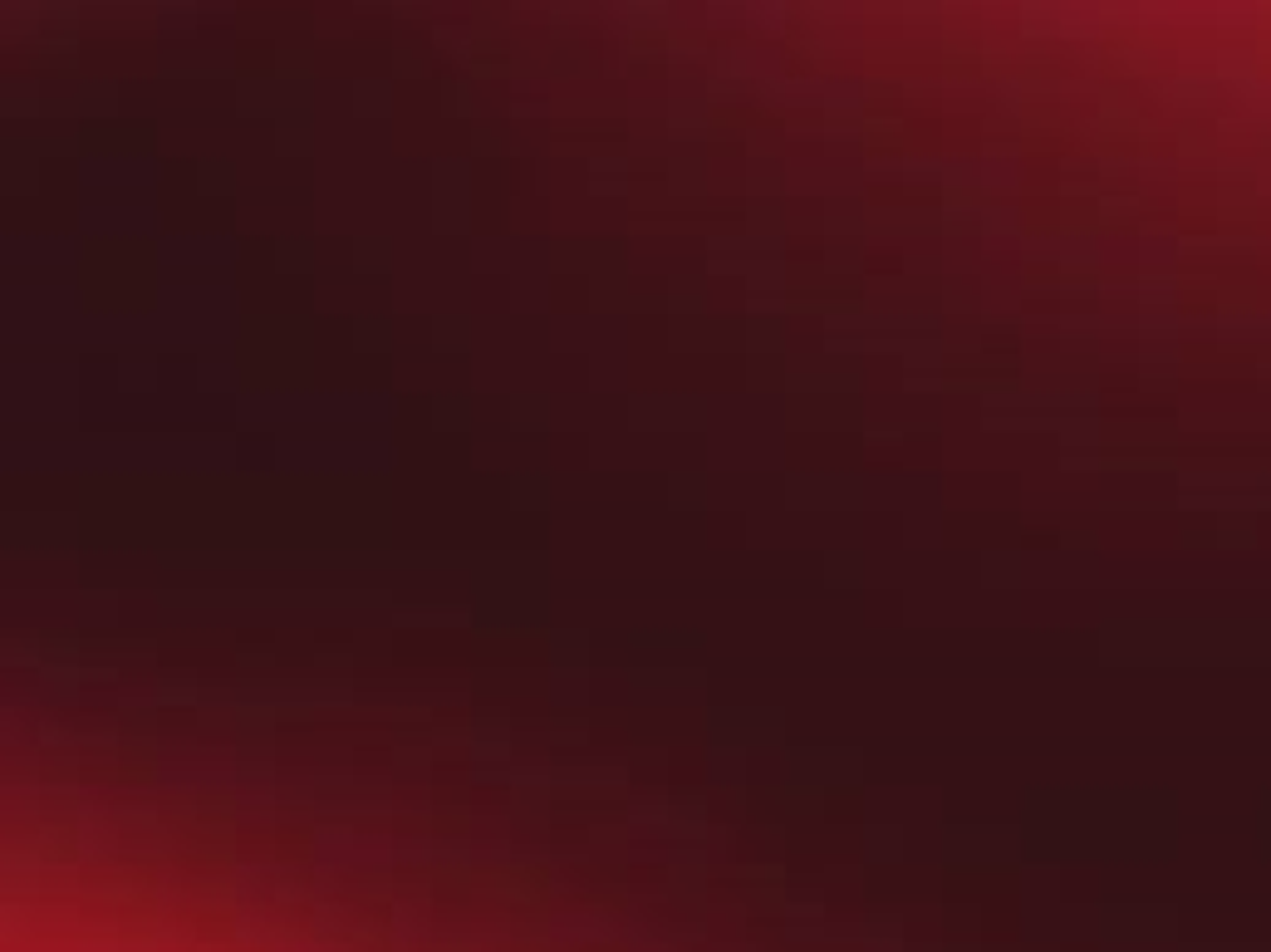 榮耀歸於天父
To God Be the Glory
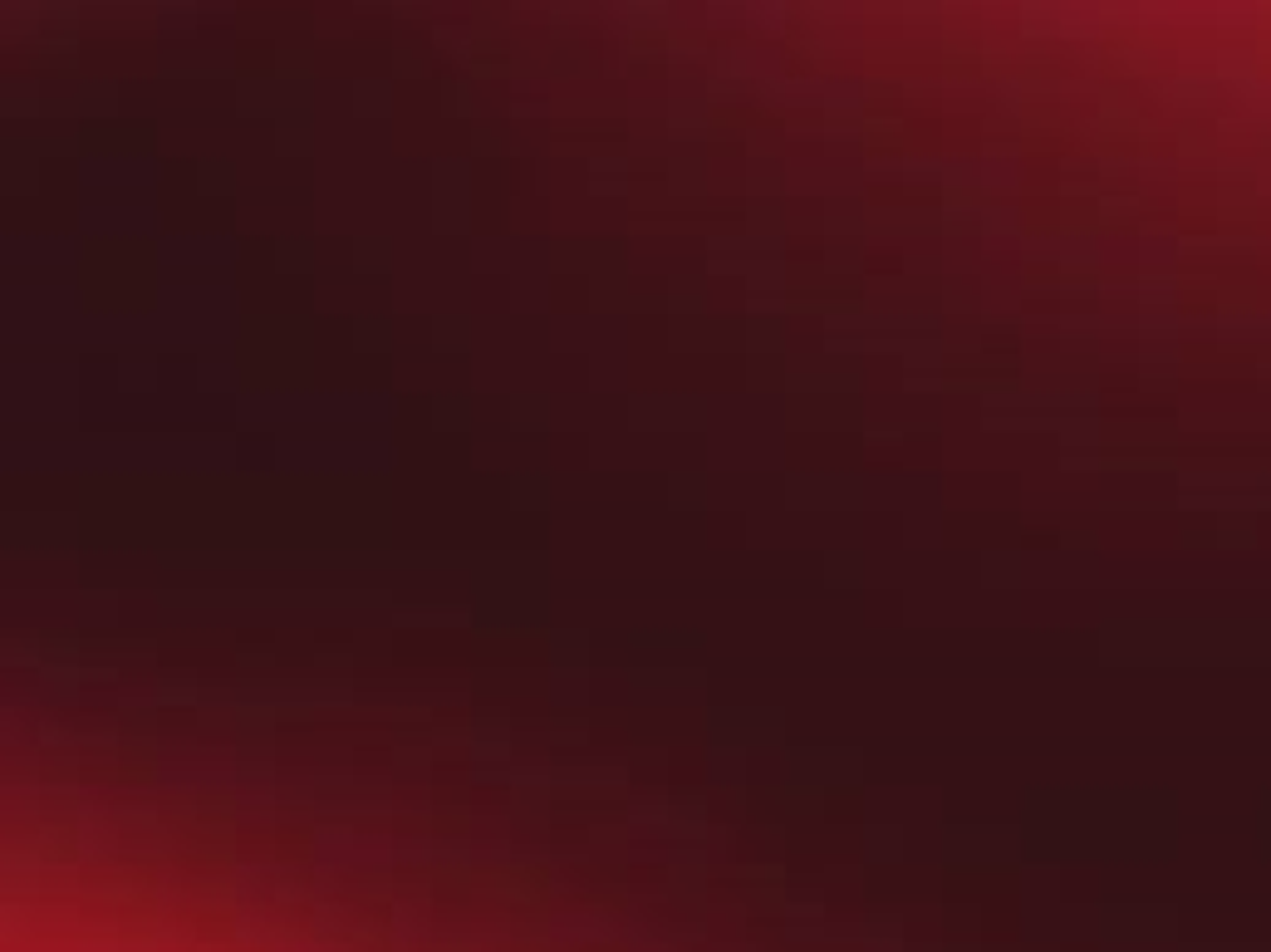 榮耀歸於天父，祂愛憐普世！To God be the glory great things He hath done!
為救我們罪人賜下獨生子；So loved He the world that He gave His Son;
主也甘心情願為我們捨命，Who yielded His life an atonement for sin,
要開一個恩門使我們得生。
And opened the life gate that all may go in.
S243   To God Be the Glory 1/3
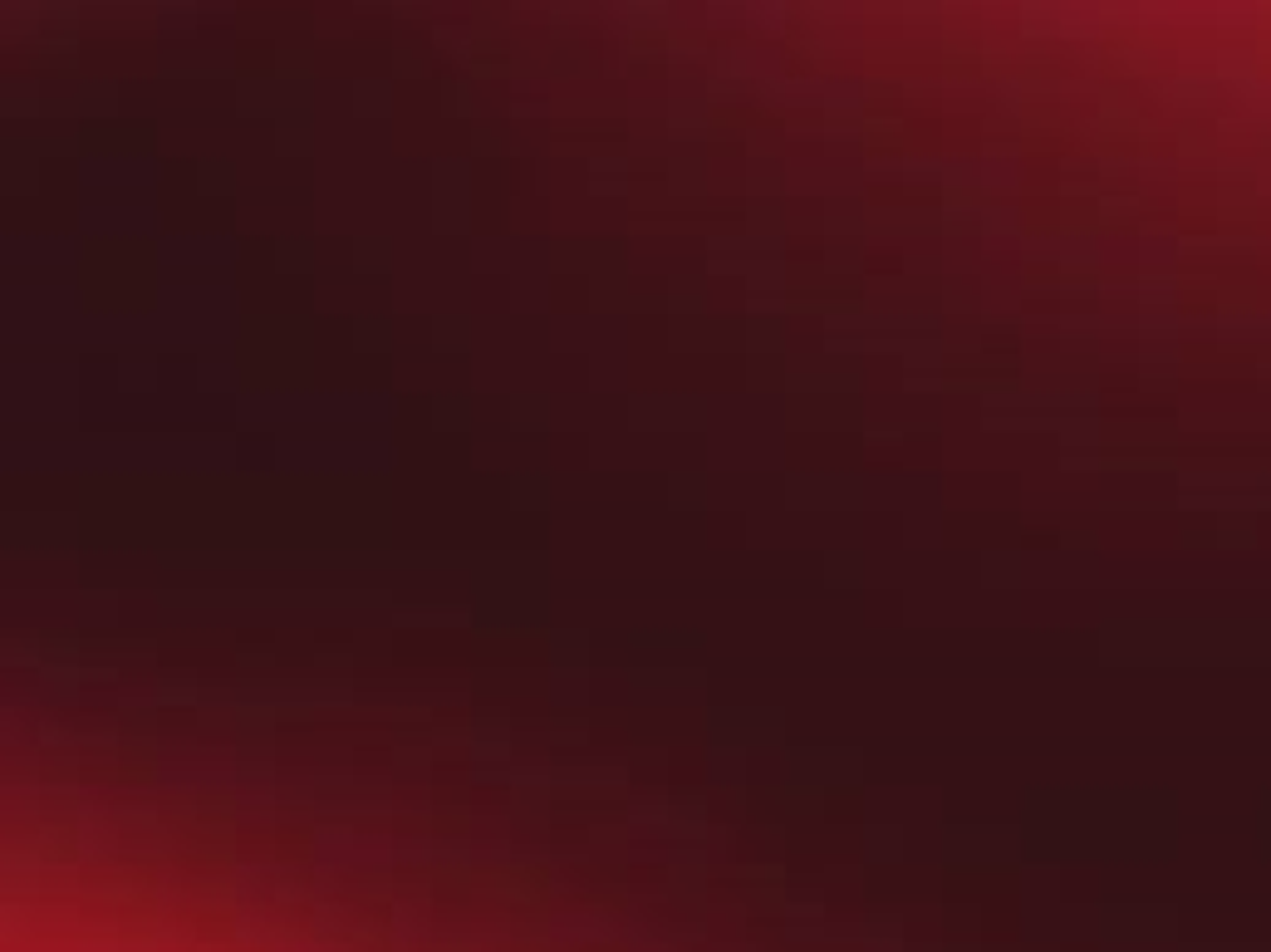 讚美主讚美主，全地當尊祂名Praise the Lord, praise the Lord, 
Let the earth hear His voice!
讚美主讚美主，萬民都當歡欣
Praise the Lord, praise the Lord, 
Let the people rejoice!藉著聖 子 耶穌可 親近天父，O come to the Father thru Jesus the Son,
祂已成功救贖，榮耀歸天父。
And give Him the glory 
great things He hath done!
S243   To God Be the Glory - Chorus
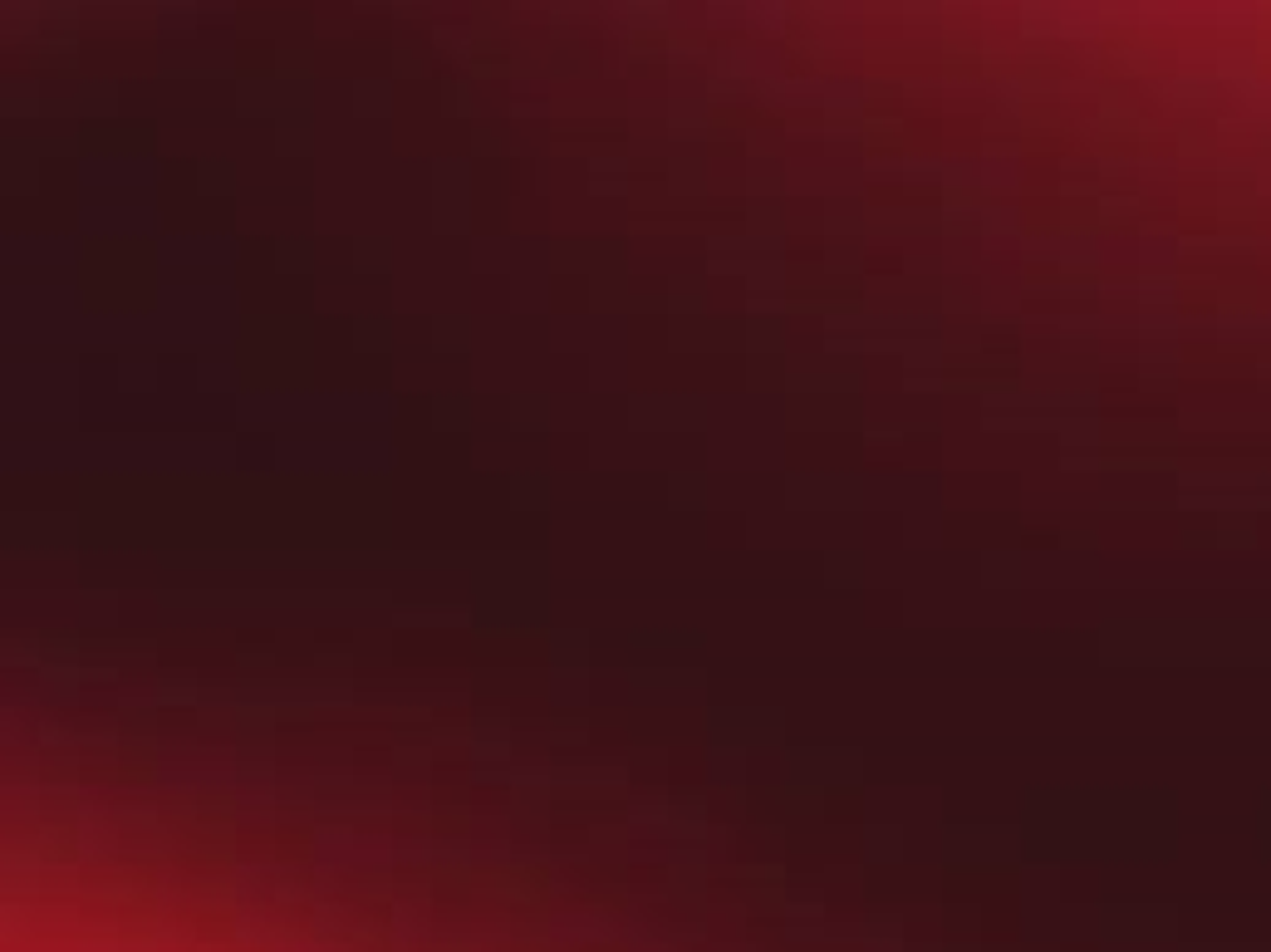 神的赦罪恩典，因主而廣賜，
O perfect redemption, the purchase of blood,不論什麼罪人靠主都得贖；To every believer the promise of God;
 你罪惡雖極重若真信不疑，
The vilest offender who truly believe,就立時蒙赦免永遠不再提。
That moment from Jesus a pardon receives.
S243   To God Be the Glory 2/3
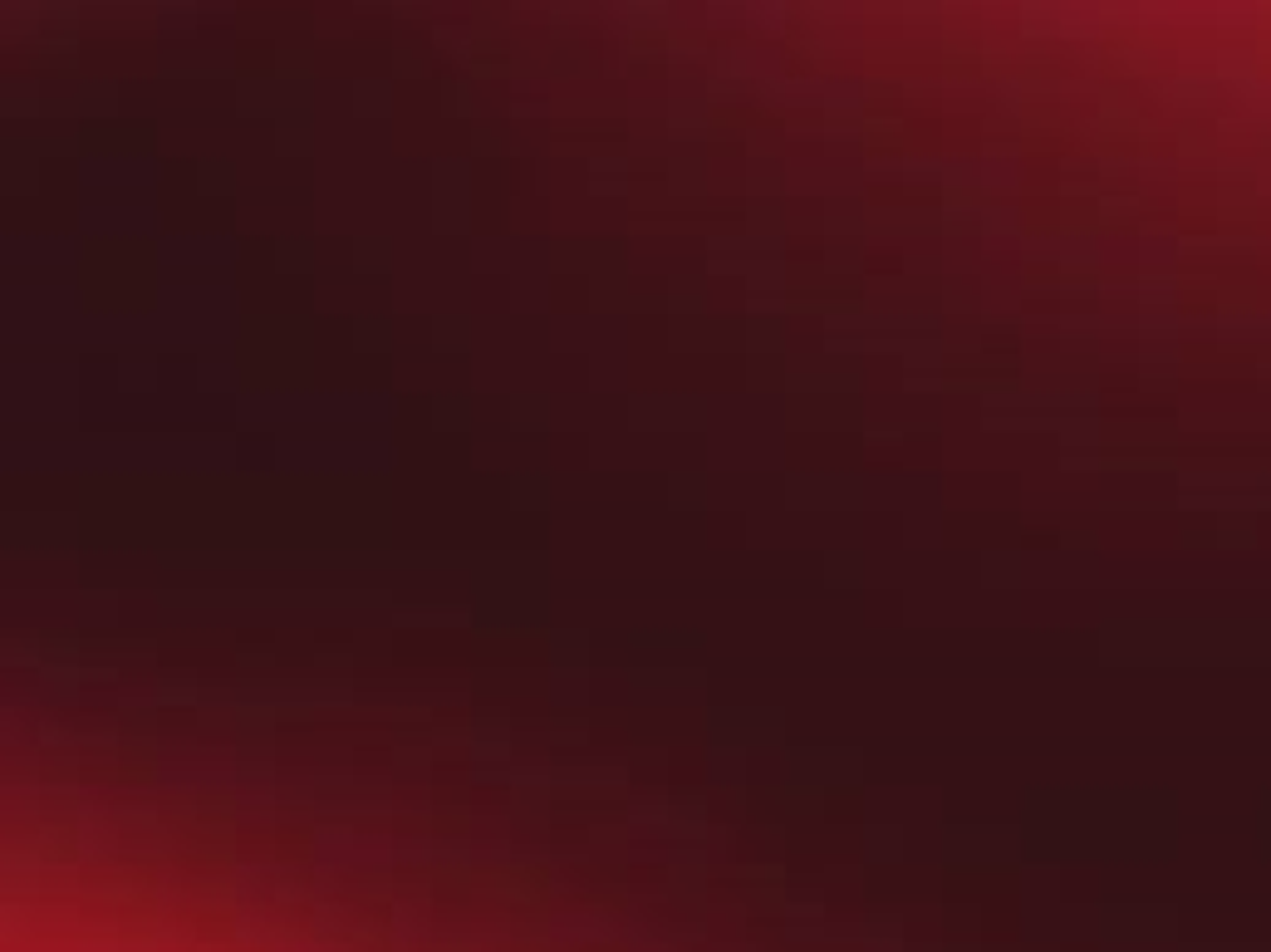 讚美主讚美主，全地當尊祂名Praise the Lord, praise the Lord, 
Let the earth hear His voice!
讚美主讚美主，萬民都當歡欣
Praise the Lord, praise the Lord, 
Let the people rejoice!藉著聖 子 耶穌可 親近天父，O come to the Father thru Jesus the Son,
祂已成功救贖，榮耀歸天父。
And give Him the glory 
great things He hath done!
S243   To God Be the Glory - Chorus
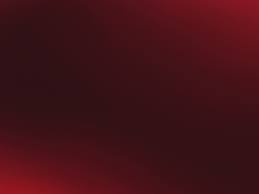 救主恩訓導我，學公道正義，
Great things Je hath taught us, great things He hath done.使我雖在世上安樂如在天；
And great our rejoicing through Jesus the Son;直等我的眼睛得見主榮面，
But purer, and higher, and truly greater will be 那時我的福樂更無窮無限。
Our wonder, our transport, when Jesus we see.
S243   To God Be the Glory 3/3
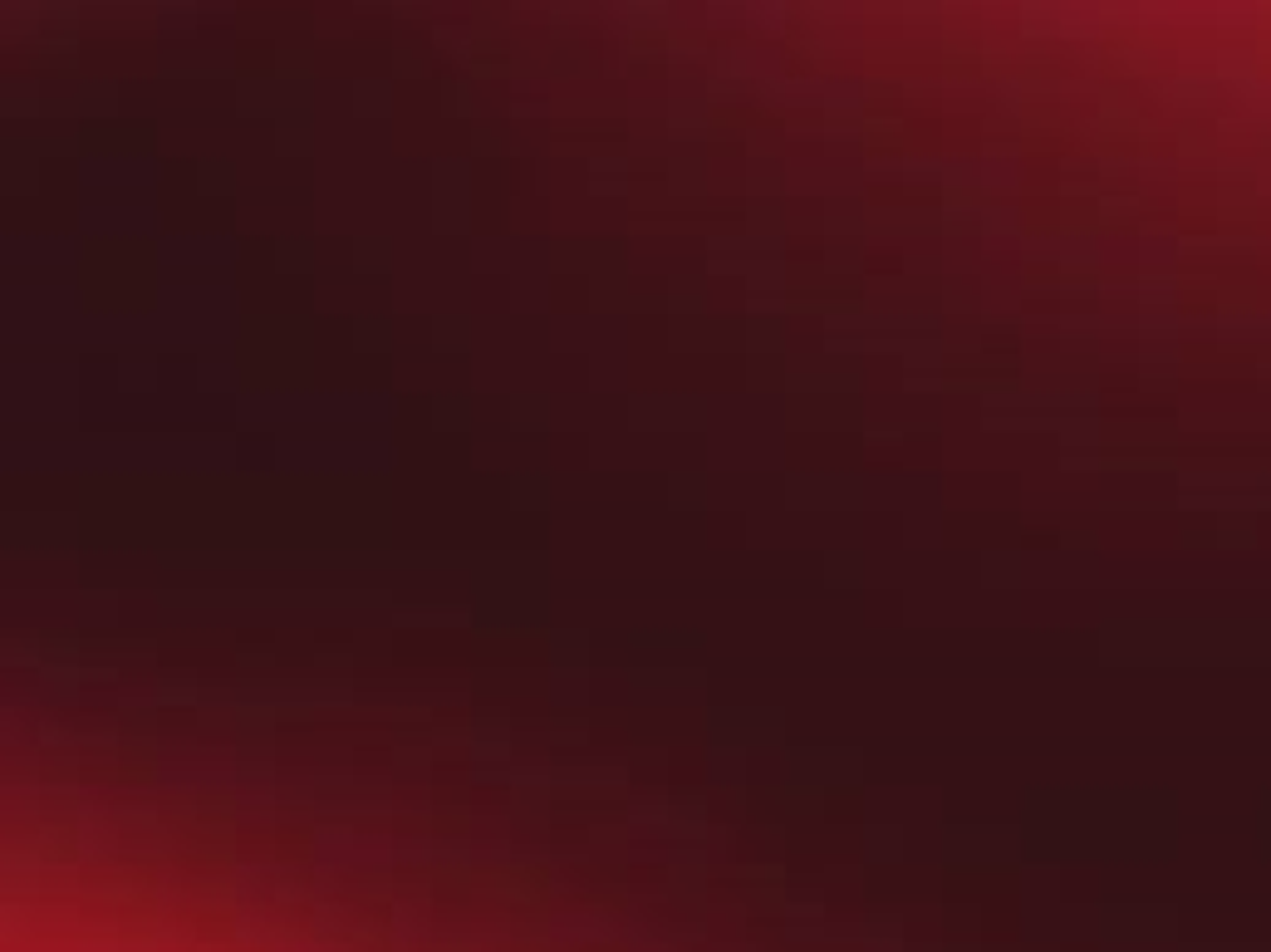 讚美主讚美主，全地當尊祂名Praise the Lord, praise the Lord, 
Let the earth hear His voice!
讚美主讚美主，萬民都當歡欣
Praise the Lord, praise the Lord, 
Let the people rejoice!藉著聖 子 耶穌可 親近天父，O come to the Father thru Jesus the Son,
祂已成功救贖，榮耀歸天父。
And give Him the glory 
great things He hath done!
S243   To God Be the Glory - Chorus